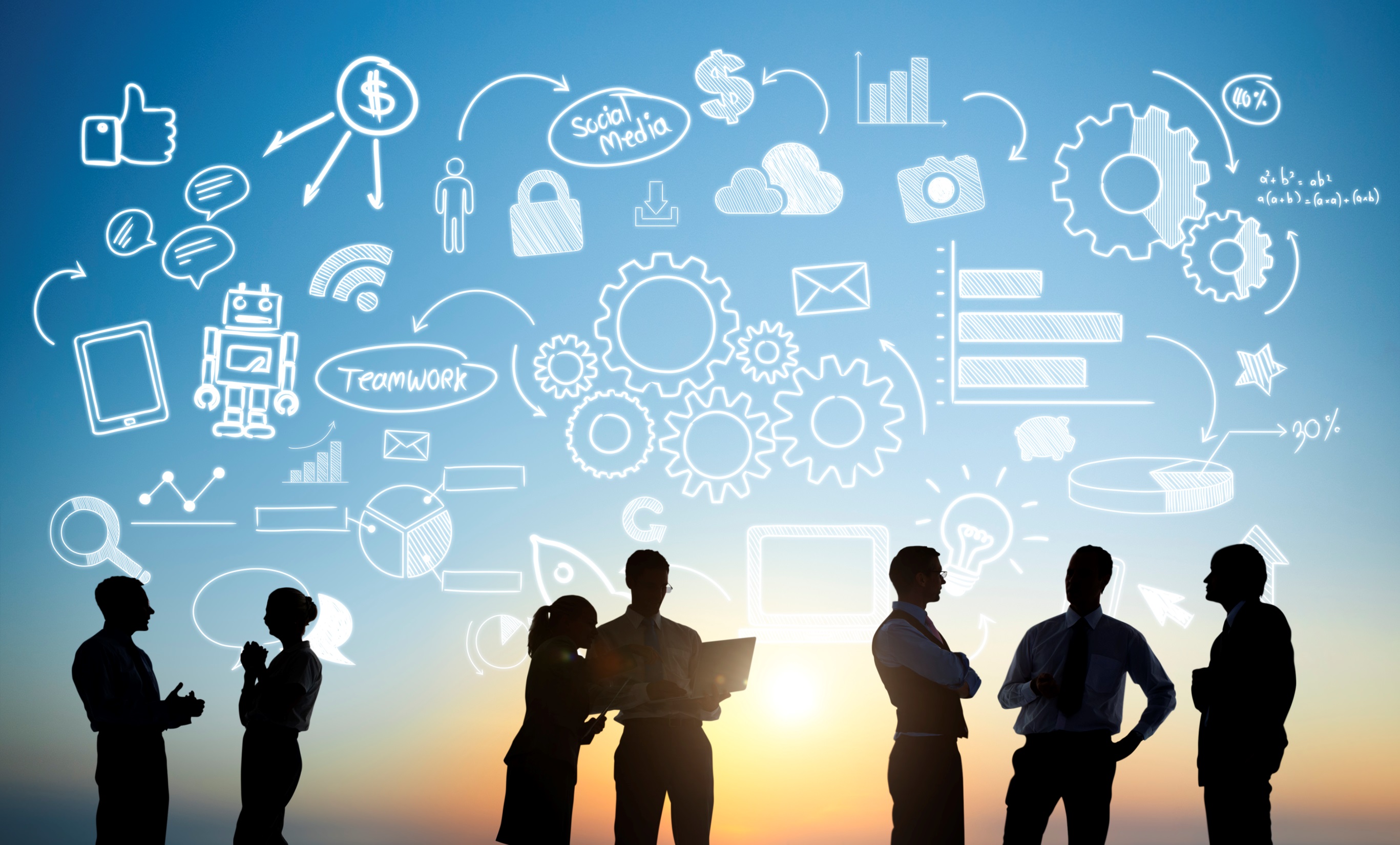 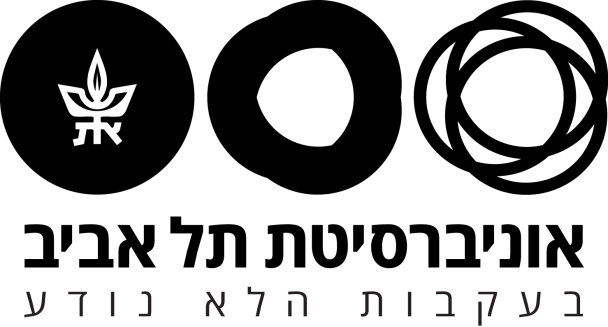 דקאנט הסטודנטים
עוזרים לכם להצליח בלימודים
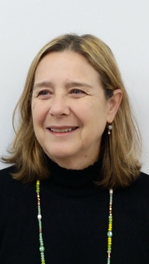 "אנחנו בדקאנט הסטודנטים ממוקדים בטובת הסטודנט, בדאגה להצלחתו ולרווחתו ורוצים לאפשר לו למצות את הפוטנציאל האישי שלו ולהעצימו"דקאנית הסטודנטים, פרופ' טובה מוסט
[Speaker Notes: לעזור לכם להסיר את כל המכשולים, שמפריעים לכם להיות הסטודנטים הכי טובים שאתם יכולים להיות 
לתת לכם שירותים באמצעות אנשי מקצוע מנוסים ומעולים אשר יעזרו לכם להצליח בלימודים 
לאפשר לכם התנסויות חברתיות משמעותיות בקמפוס ובקהילה]
כסף מסובב את העולם...
לפעמים עזרה כלכלית יכולה להפוך את חייכם לקצת יותר קלים...
מעונות (איינשטיין וברושים
קריטריונים והגרלה)
הלוואות (בתנאים נוחים ללא ריבית וערבים)
מלגות סיוע כלכלי 
(לדוגמא: עולים חדשים, משרתי מילואים, יוצאי ארצות שונות)
סיוע בדיור (למי שלא קיבל מעונות)
3
[Speaker Notes: איינשטיין לפי קריטריונים (מרחק עומס לימודים)
ברושים-חלק קריטריונים וחלק הגרלה]
מגוון אוכלוסיית הסטודנטים
הדקאנט מציע תכניות קידום ושילוב המותאמות לאוכלוסיות מגוונות. 
    בואו וגלו איך אנחנו יכולים לעזור לכם!
סטודנטים עם מוגבלות
פיזית חושית 
(מרכז נגישות בספריה המרכזית)
עולים חדשים
לקויות למידה
(מרכז בצוותא בספריית מדעי החברה)
הקהילה האתיופית
משרתי
מילואים
החברה  
הערבית
סטודנטים עם קשיים נפשיים ועם אספרגר
סטודנטים שנה א'
(צועדים יחד)
בוגרי החינוך החרדי
4
[Speaker Notes: להתייחס לחרדים וליוצאים בשאלה
צועדים יחד- ברוב הקמפוס סטודנטים בוגרים מאותה תכנית חונכים סטודנטים משנה א במהלך סמסטר א. 
'צועדים יחד' פועלת בפקולטות להנדסה, מדויקים, אומנויות, ניהול, ומדעי החיים. וכן בביה"ס לחינוך, ביה"ס למדעי המוח, לפסיכולוגיה, סוציולוגיה וכלכלה וכן החוג להיסטוריה כללית, מזרח אסיה ופיזיותרפיה. בעוד 'נח'טו מען' (תכנית 'צועדים יחד' שמלווה סטודנטים ערבים) פועלת בכלל הפקולטות.]
אתם לא לבד...
שירותים פסיכולוגים : 
טיפולים אישיים וקבוצתיים (בעברית, ערבית ואנגלית)

ייעוץ לימודים וקריירה :
בחירת תחום לימוד (אם רוצים לשנות/להוסיף)
הכוונה לתחום המקצועי שמתאים לכם
הכנה לעולם העבודה והקריירה
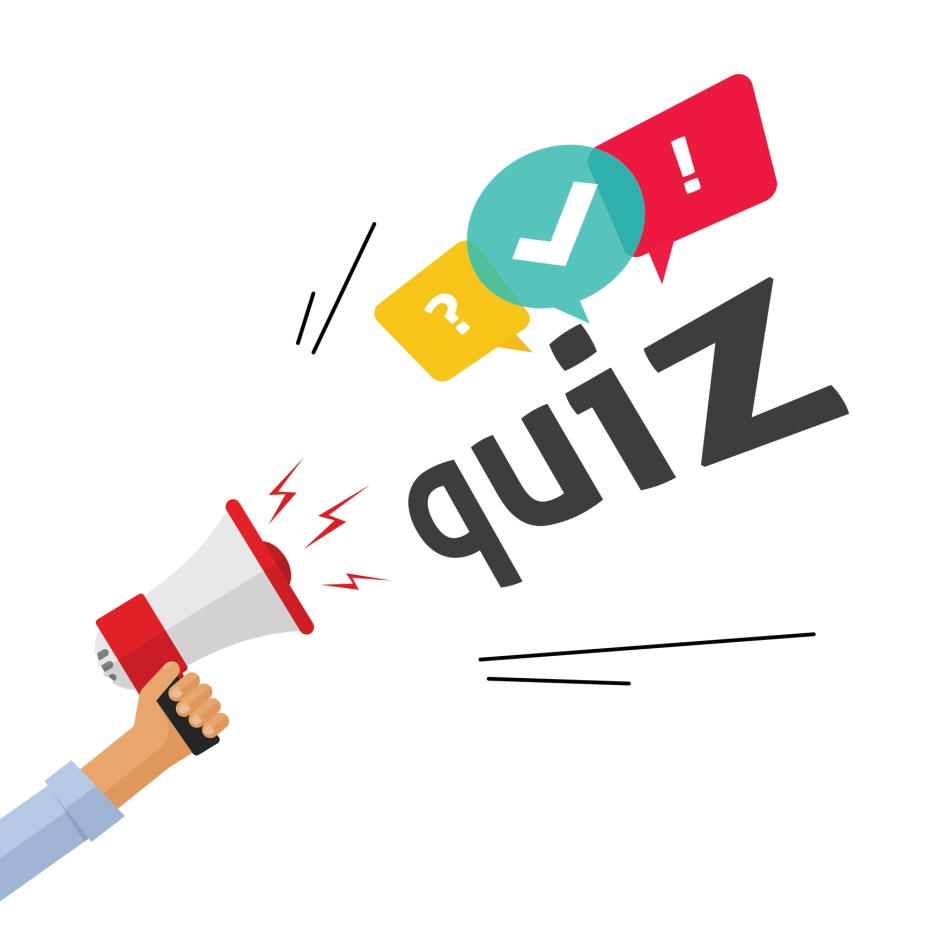 5
[Speaker Notes: טיפולים פרטניים בגישות דינאמיות וממוקדות כמו CBT
התייחסות גם לטיפולים יעודיים לסטודנטים בחרדת בחינות, חרדה חברתית ודחיינות אקדמית. 
טיפול קבוצתי, טיפול זוגי]
להיות חלק מקהילה
מתחברים+ : קורסים המשלבים למידה אקדמית ועשייה חברתית בתחומי לימוד שונים תמורת קרדיט אקדמי-

הקורסים קיימים בכל הפקולטות
      

מתחברים: השתתפות בפרויקטים חברתיים על בסיס מלגות 

התקווה הישראלית באקדמיה: פרויקטים המתייחסים לחשיפה, אינטראקציה ושילוב סטודנטים וסגל ממגוון המגזרים והתרבויות השונות  בחברה
6
[Speaker Notes: מתחברים+ קורסים אקדמיים  המשלבים מעורבות חברתית –הקורס מורכב מחלק תאורטי המוצג על ידי החוקר ומחלק מעשי המונחה על ידי מנחה מקצועי ומאפשר להעמיק את ההבנה של תכני הקורס באופן מוחשי וחוויתי- הקורסים מוצעים בפקולטות ובהקבץ לכל הקמפוס באתר מתחברים+ -הקורס מקנה יותר נקודות זכות 
מתחברים-תכנית של מעורבות חברתית על בסיס מלגות –פרטים בדקאנט
תקווה ישראלית באקדמיה-אוניברסיטת תל אביב לוקחת חלק בתכנית זו שהיא יוזמה של נשיא המדינה ראובן ריבלין. במסגרת פעילויות התכנית -גיוון וייצוג של המגזרים והתרבויות השונות באוניברסיטה (סגל אקדמי מינהלי וסטודנטים) חשיפה להבטים התרבותיים של כל מגזר ותרבות כדי להיענות לצרכים בהתאם, דאגה לדמות הסטודנט הבוגר-כבוד הדדי, רגישות סובלנות וסבלנות ומעבר מאקדמיה לתעסוקה-שויון הזדמנויות]
נתקלתם בקושי במהלך הלימודים? לבקר!
דברו איתנו!!!
דקאנט הסטודנטים נמצא בבניין מיטשל – ליד הכניסה הראשית לאוניברסיטה, 
מעל ה"חוג הצפוני"
כל הפרטים גם באתר:  www.deanstudents.tau.ac.il

03-6408097
7
[Speaker Notes: כאן להתייחס גם לתפקיד היועצת בפקולטה-הנדסה, רפואה, אמנויות רוח ומדויקים]